LÍngua portuguesa
David Božurić 
                                  6.razred
Algo sobre portugues:
Português é uma língua românica
Essa linguagem é usada por duzentos milhões de pessoas
Portuguê é a língua oficial no Brasil
Oitenta% das pessoas que vivem no Brasil são portuguesa
O português ainda é falado em: Angola, Guiné-Bissau, Moçambique...
Português espalhado pelos sé XV e XVI
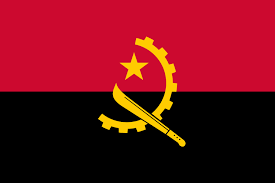 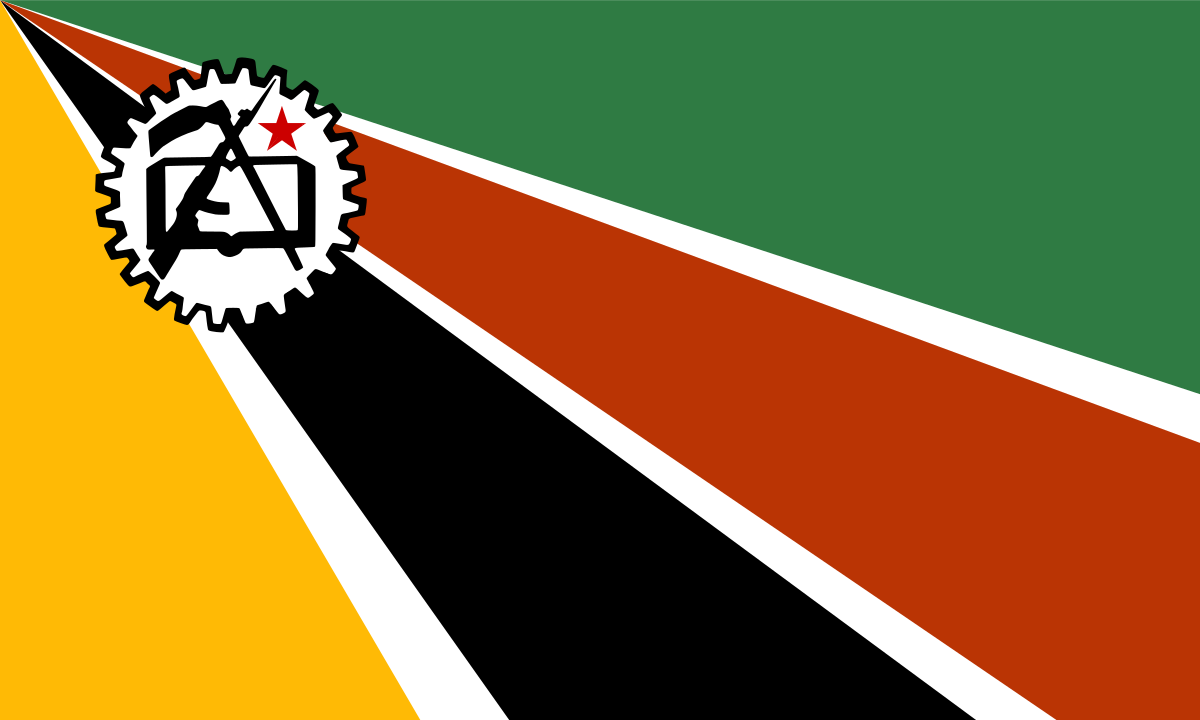 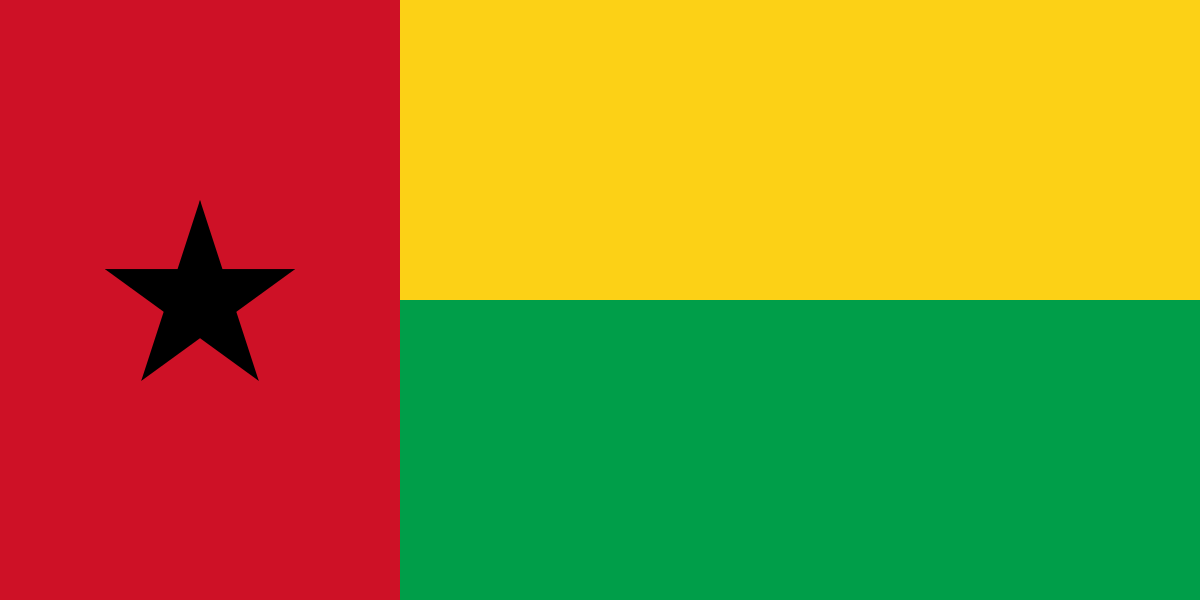 Paises que usam o português:
Algumas palavaras:
Bom dia
Boa noite
Eu te amo 
Vinho
Futebol
A palavra mais longa:
Tetraclorodibenzoparadioxina 
Desconstitucionalizacao
Palavras tematicas:
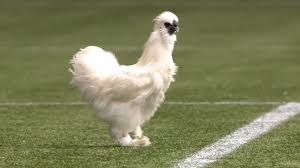 Gato- miau 
Cao- ao-ao
Galinha- cocorococo
Porco- oinc-oinc
Vaca- muuu
Pvac-mee,mee
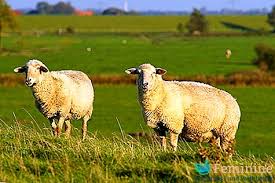 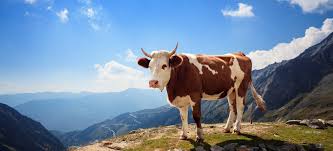 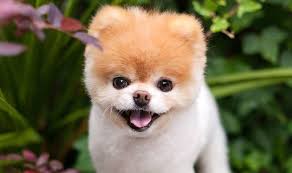 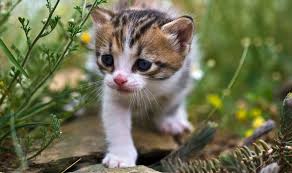 ODRIGADO PELA ATECAO!!!